FACHBEREICH 01
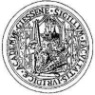 Professur für Öffentliches Recht und Europarecht (Bast) 
 Professur für Öffentliches Recht und Völkerrecht (Marauhn)
Schwerpunktbereich 6:Europarecht und Völkerrecht
Infoveranstaltung
Montag, 18. Juni 2018		16:00 Uhr c.t.		HS 45
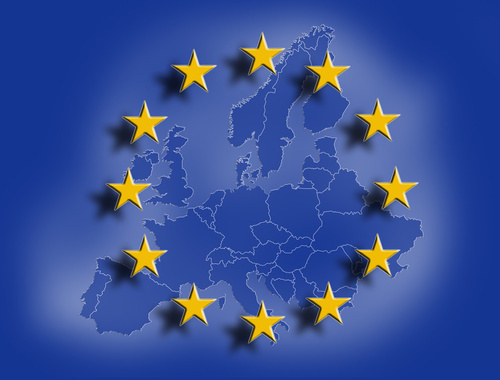 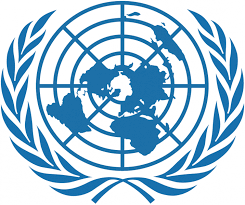 Überblick über Inhalte
Vorstellung der Lehrenden
Erfahrungsberichte von Studierenden
Alle interessierten Studierenden sind herzlich eingeladen!